6
4
5
Làm quen với dấu nhân – Phép nhân
2
0
1
3
8
7
9
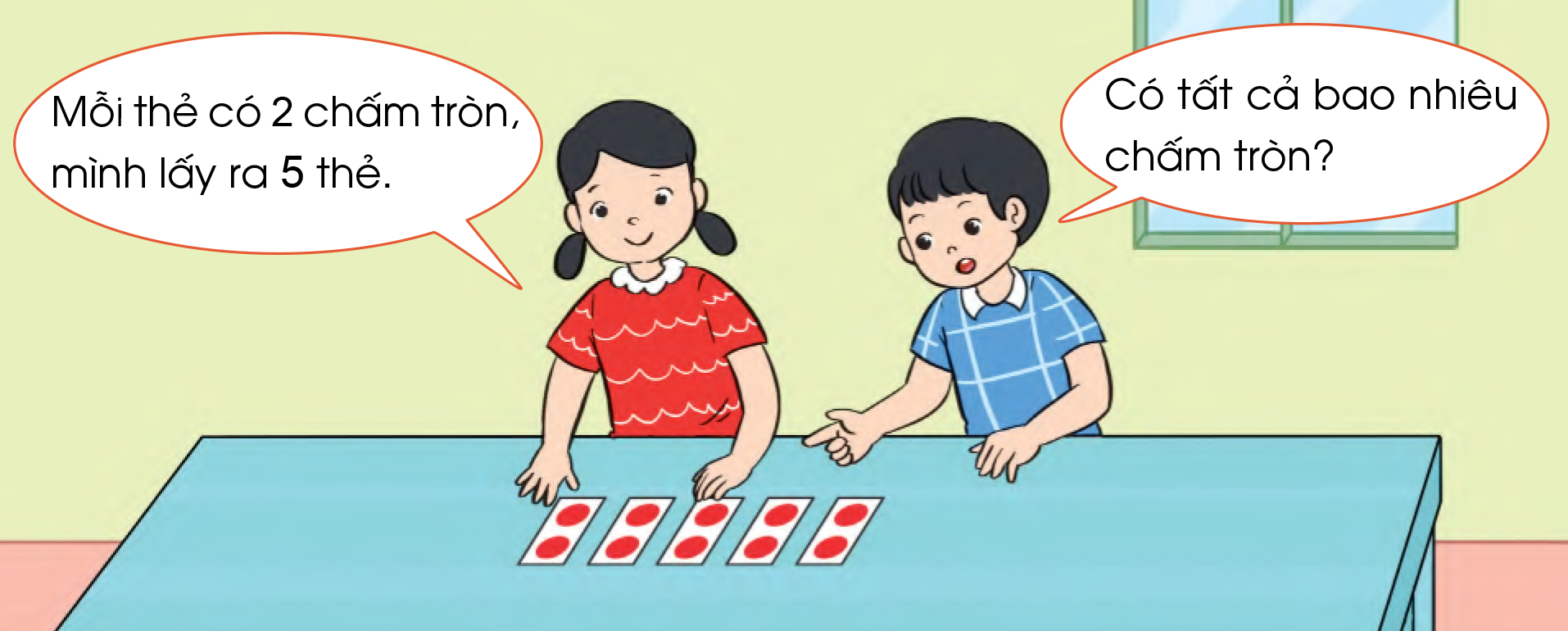 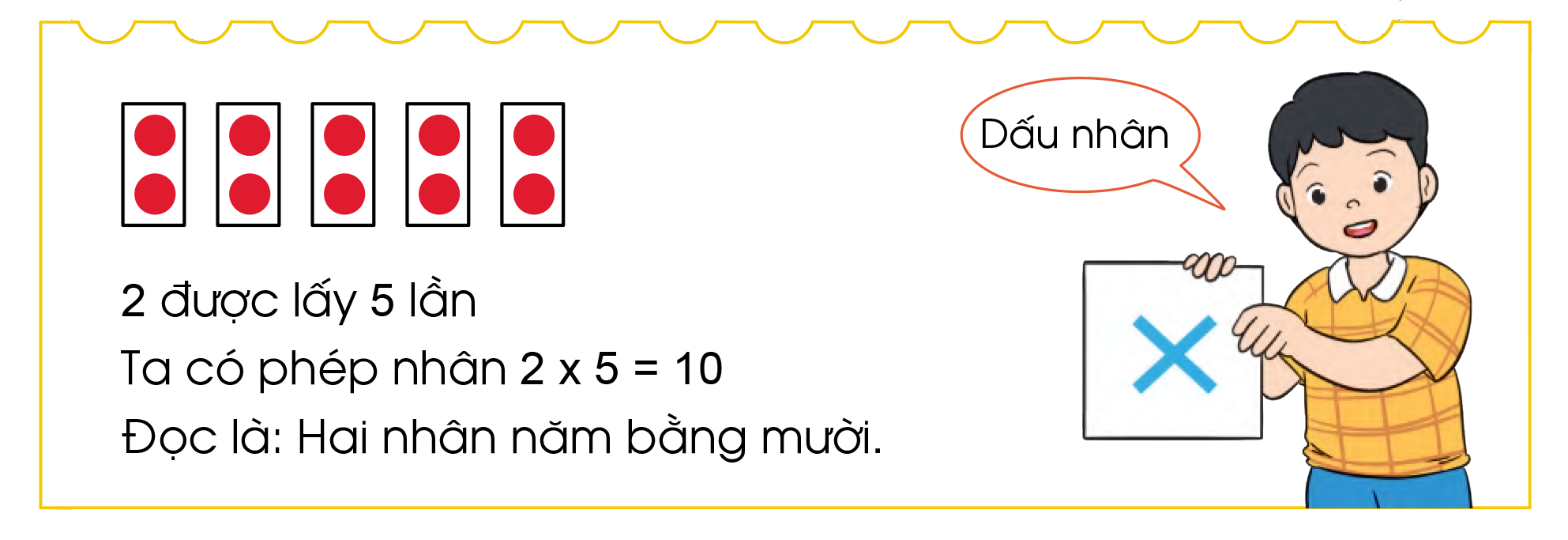 Đếm từ 1 đến 10
2   +  2   +  2   +  2   +  2 = 10 


Mỗi số hạng đều bằng 2, có 5 số hạng
Số hạng
Số hạng
Số hạng
Số hạng
Số hạng
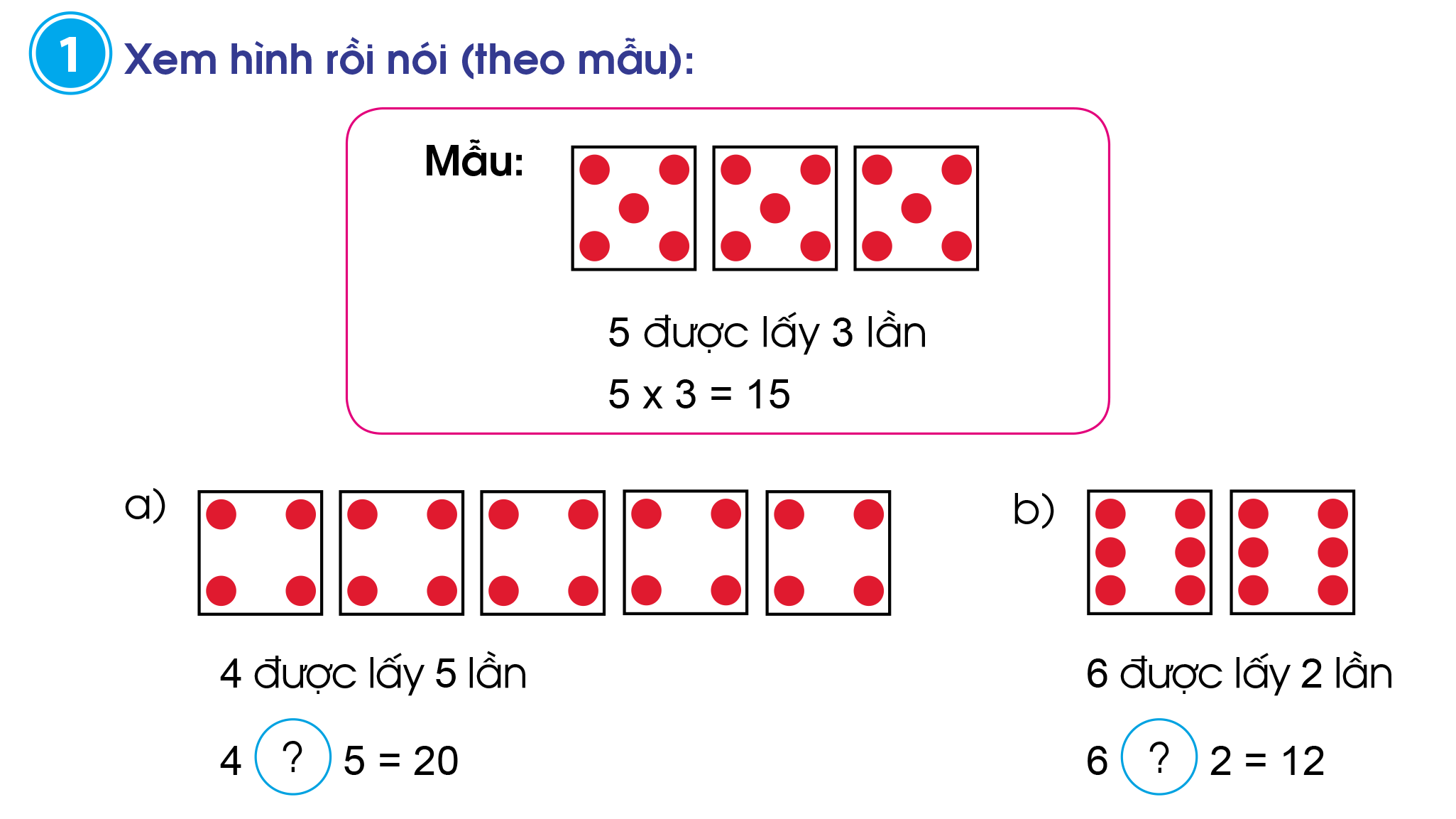 What do you think?
You can begin with a brief statement, a question, or even a riddle related to the day's lesson.
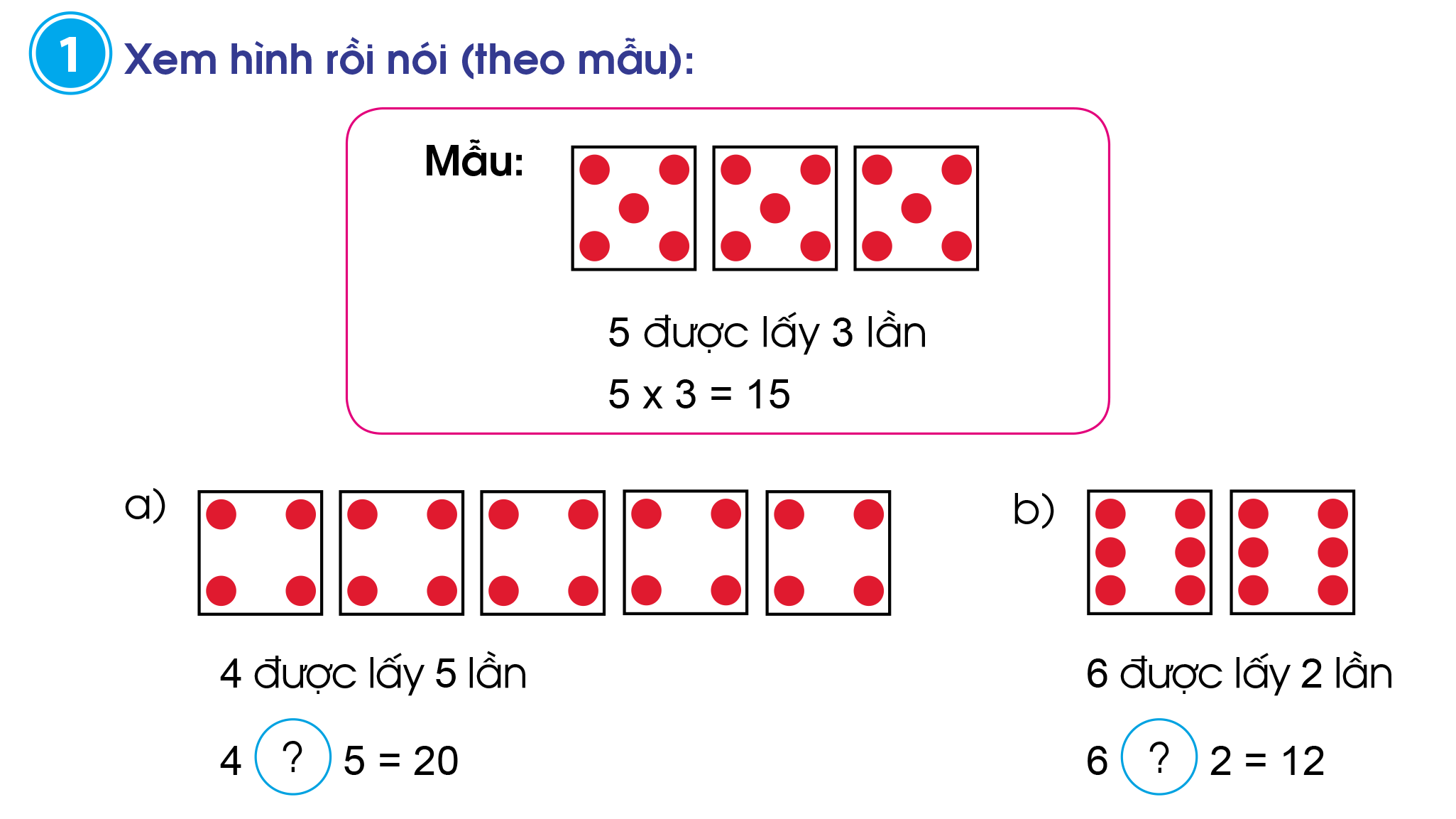 What do you think?
You can begin with a brief statement, a question, or even a riddle related to the day's lesson.
x
x
0
5
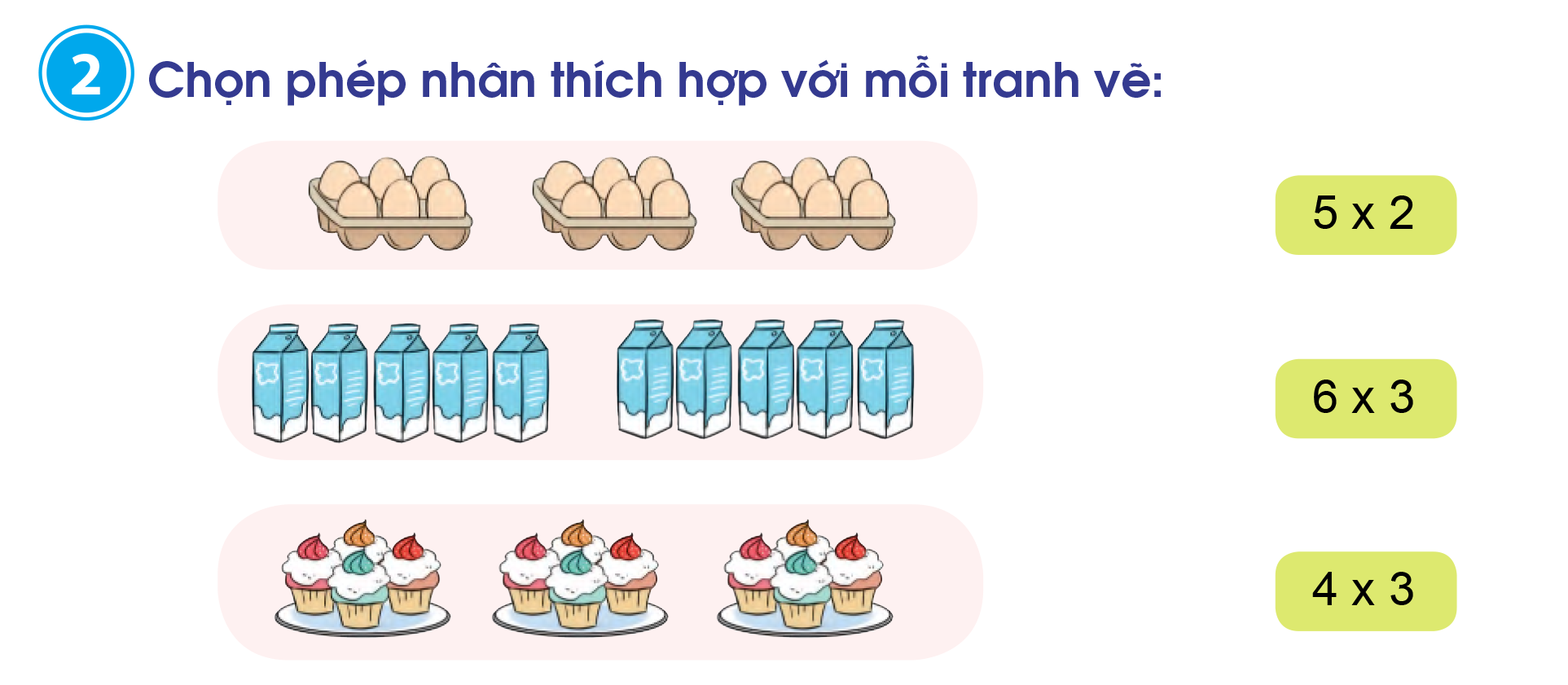 New Concepts
6
1
Concept 1
Concept 2
2
Write a brief description here.
Write a brief description here.
7
8
3
4
9
0
5
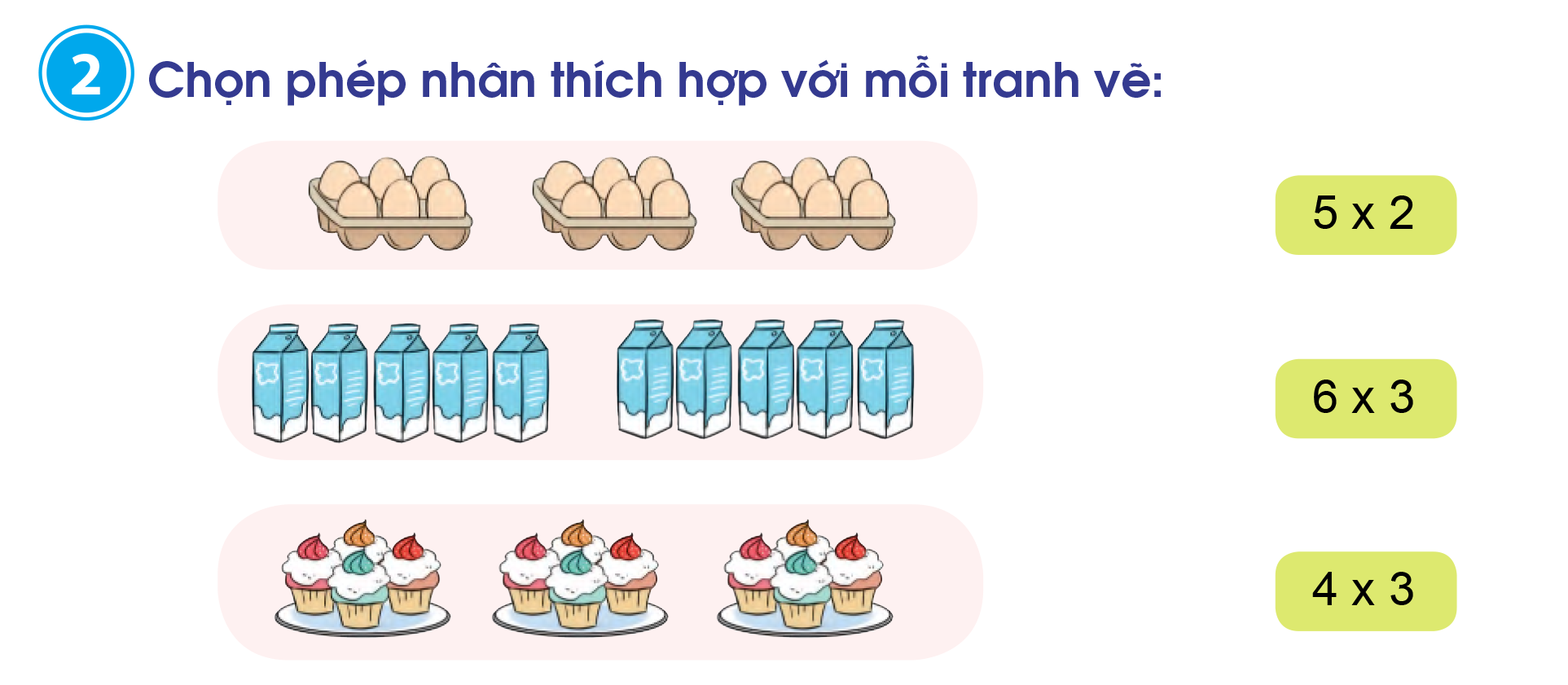 New Concepts
6
1
Concept 1
Concept 2
2
Write a brief description here.
Write a brief description here.
7
8
3
4
9
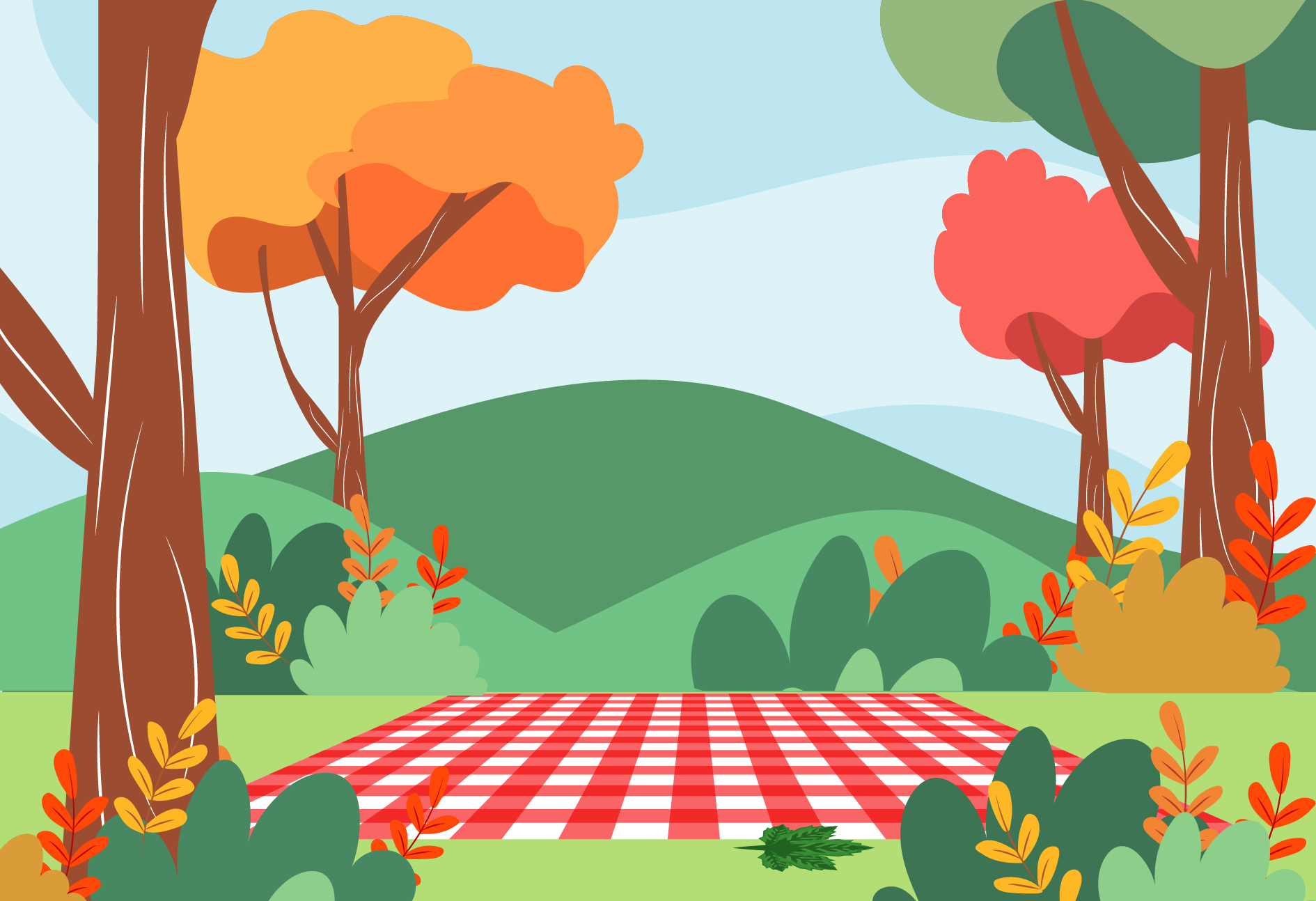 Gấu con ham ăn
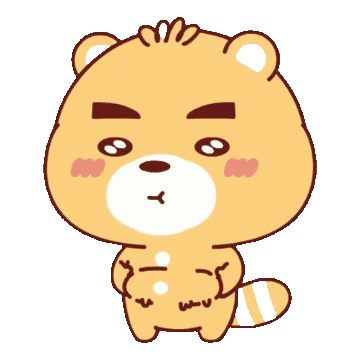 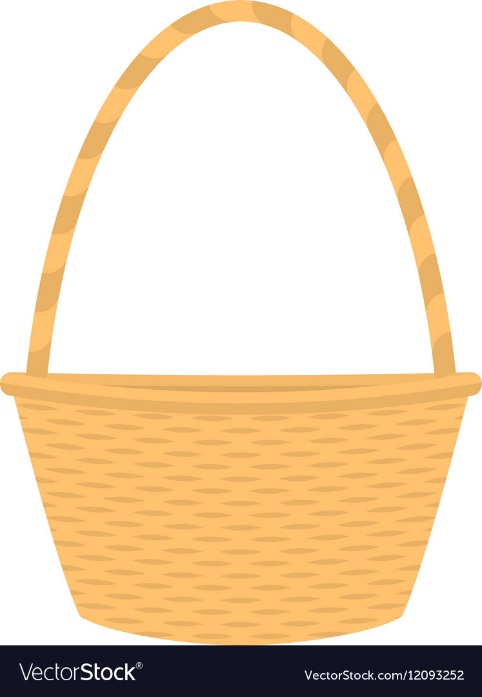 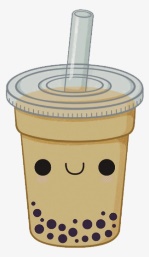 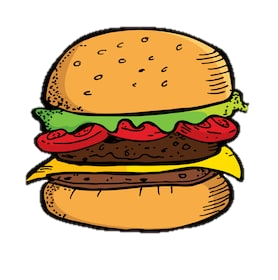 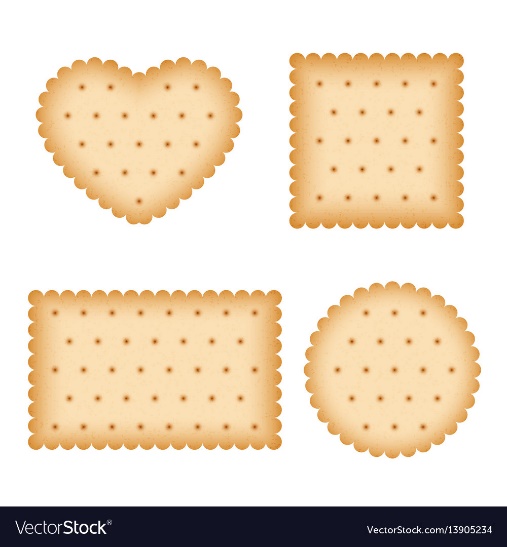 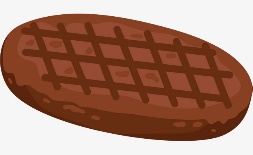 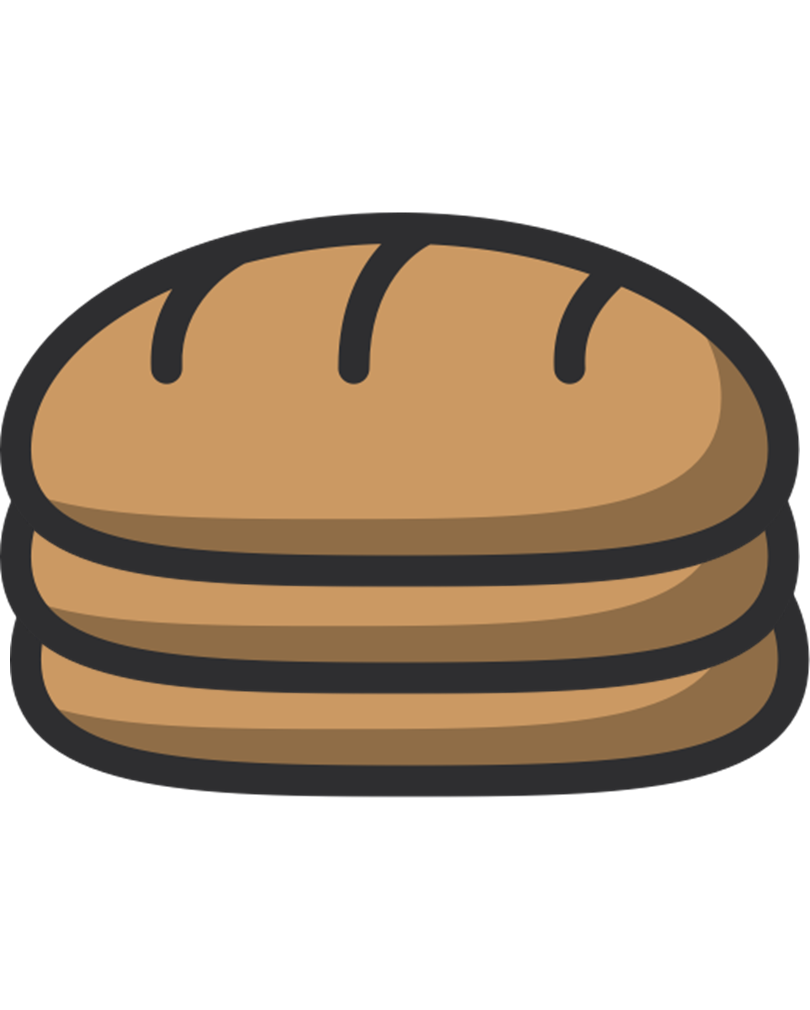 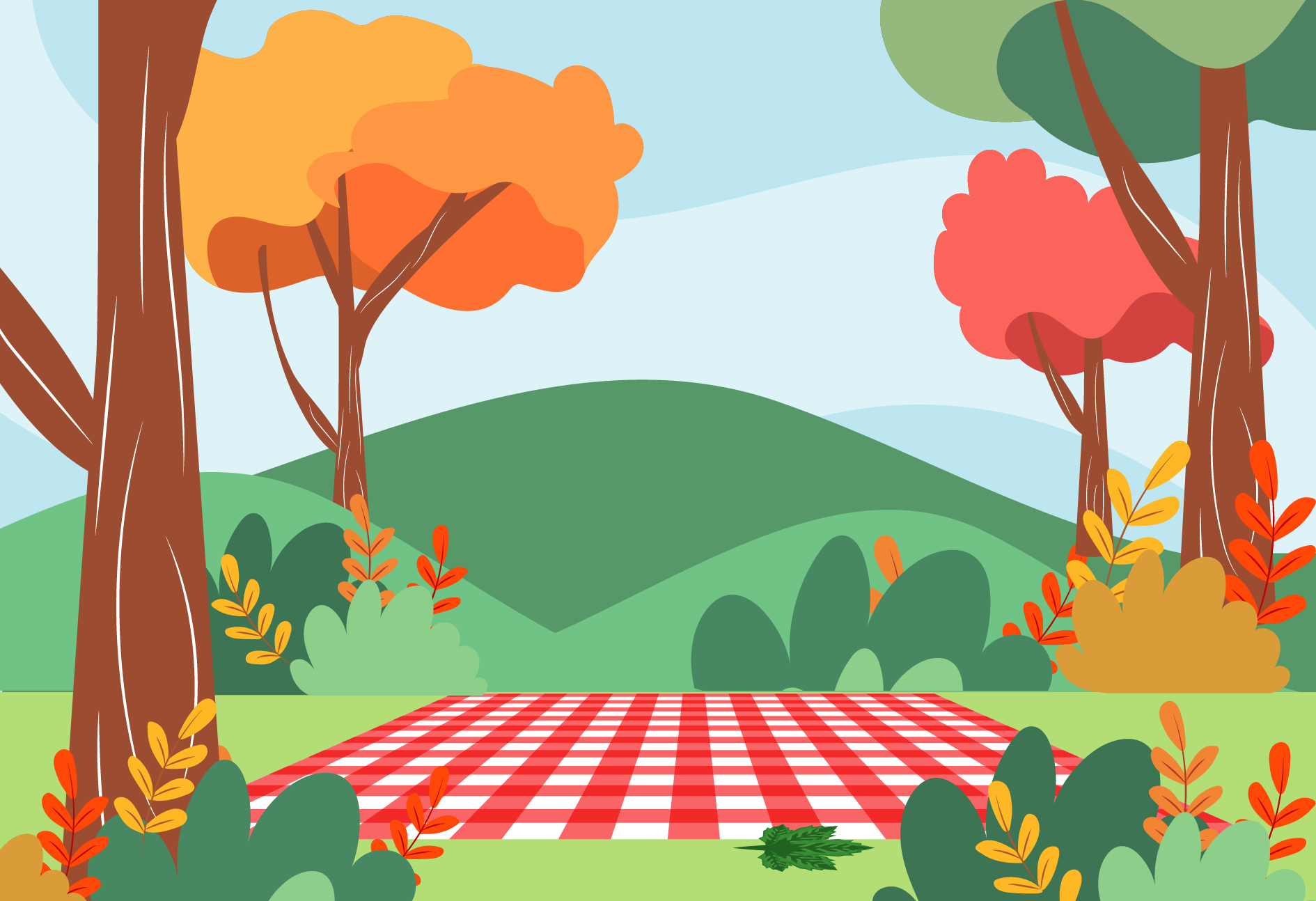 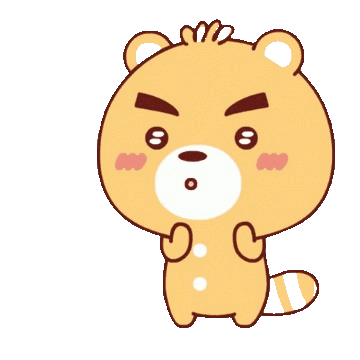 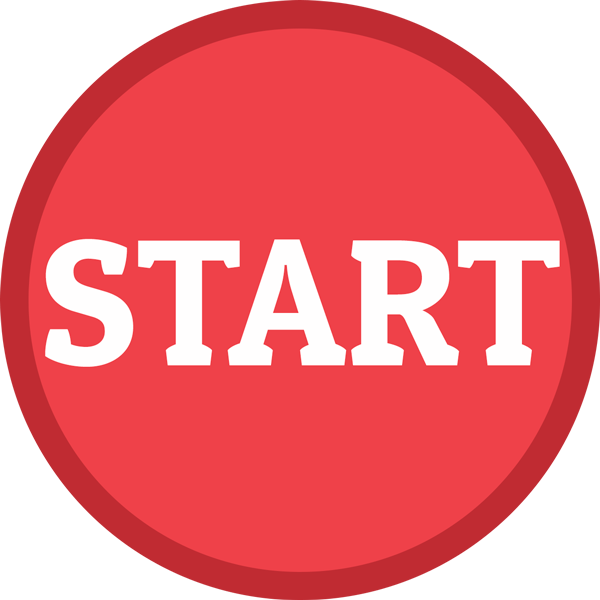 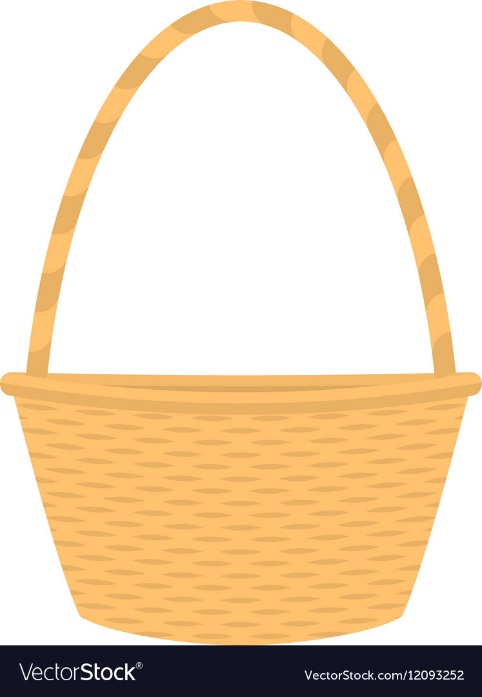 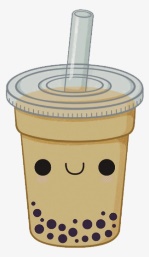 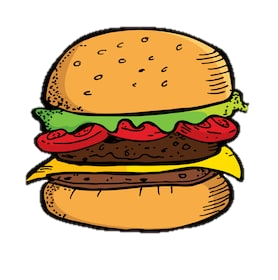 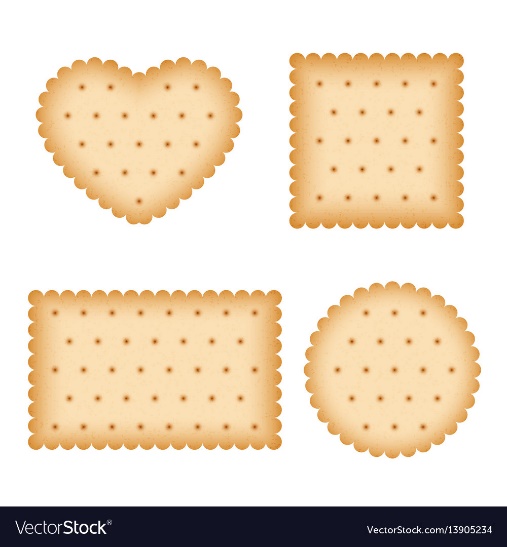 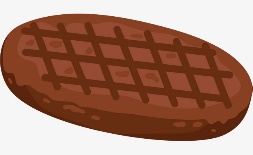 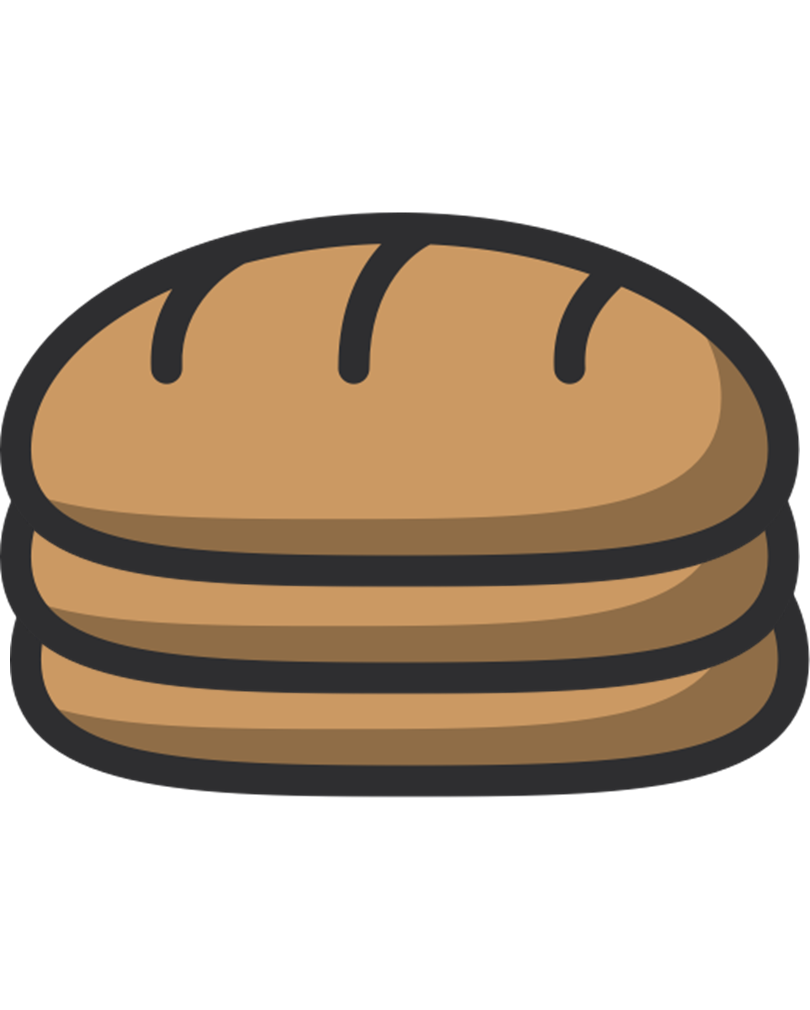 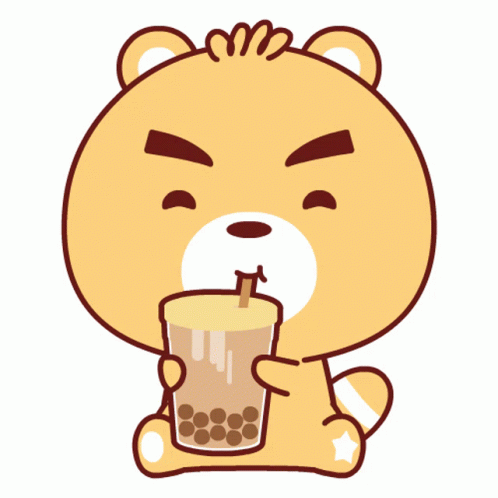 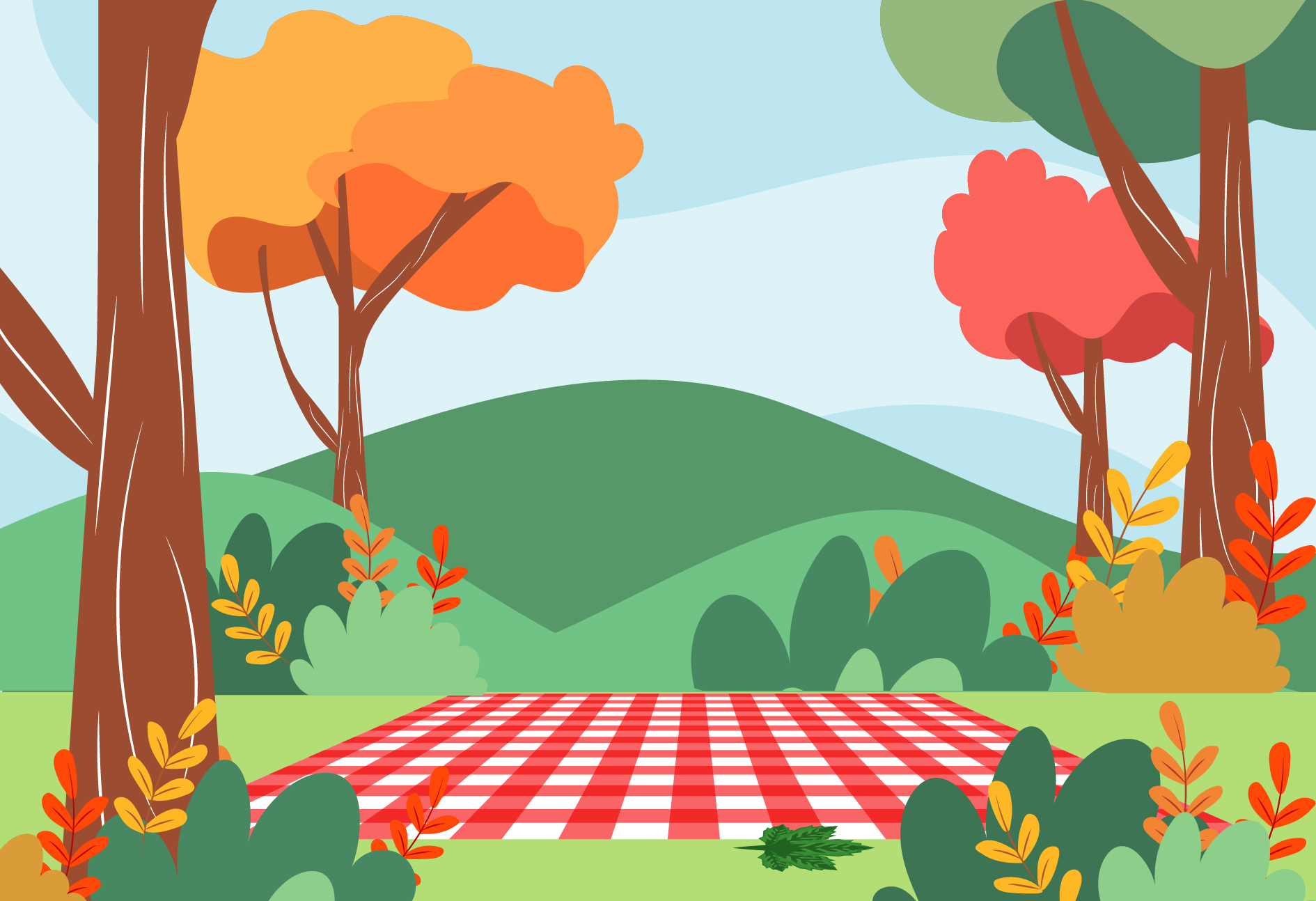 Câu hỏi: Viết phép nhân ứng với hình sau:
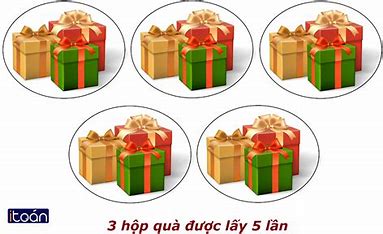 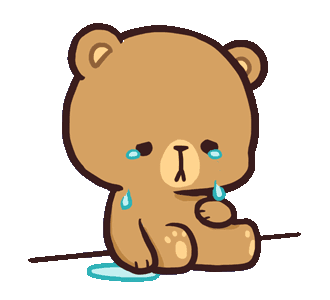 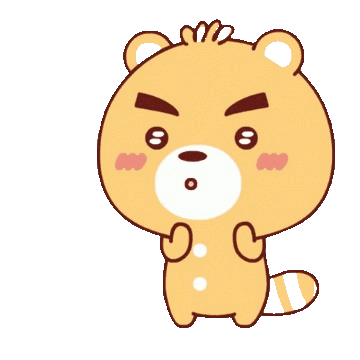 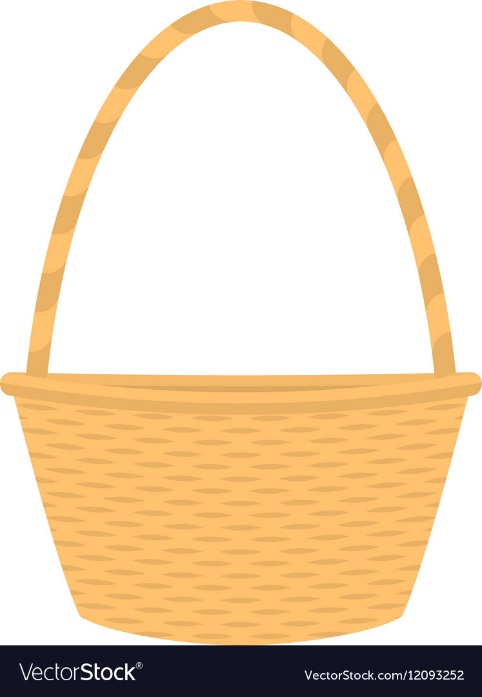 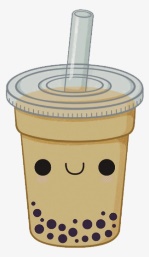 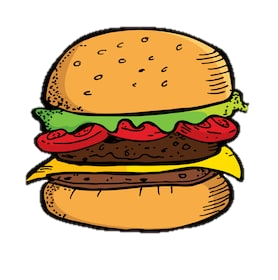 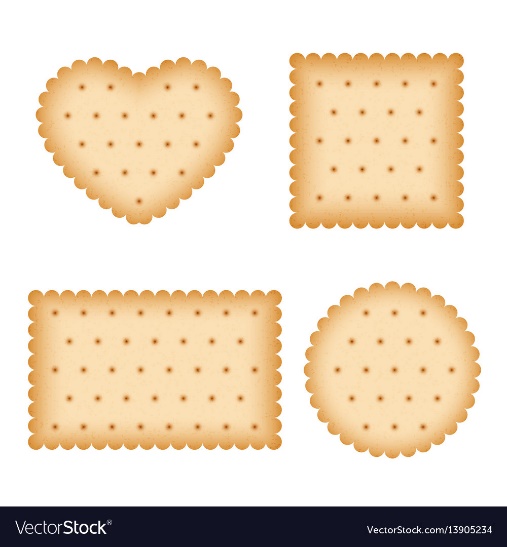 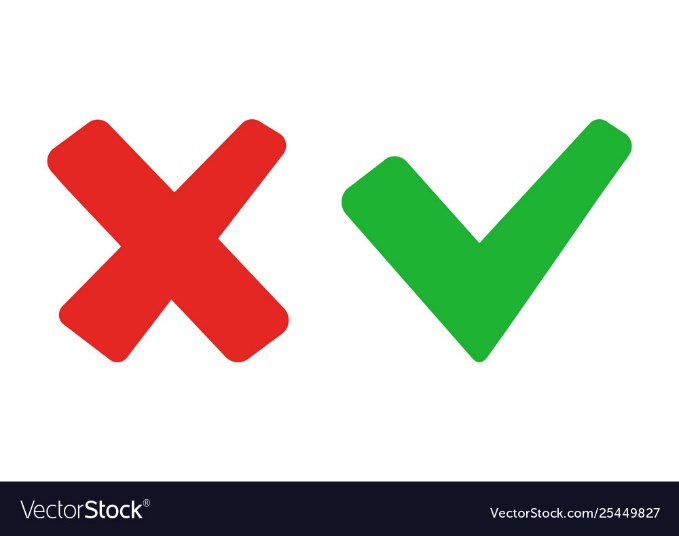 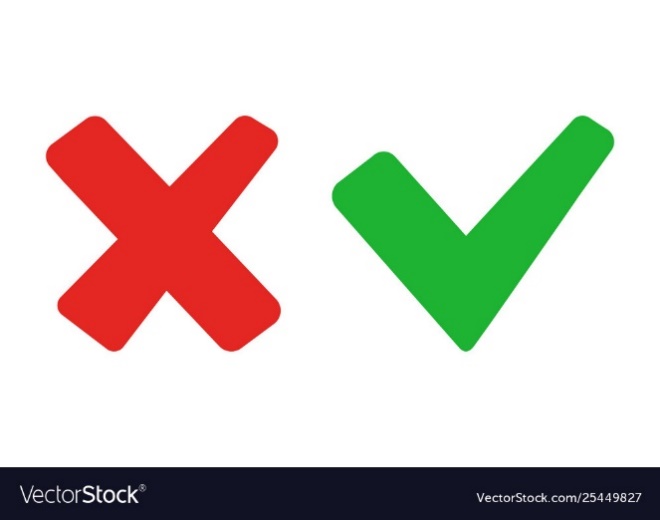 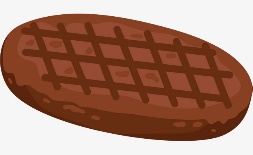 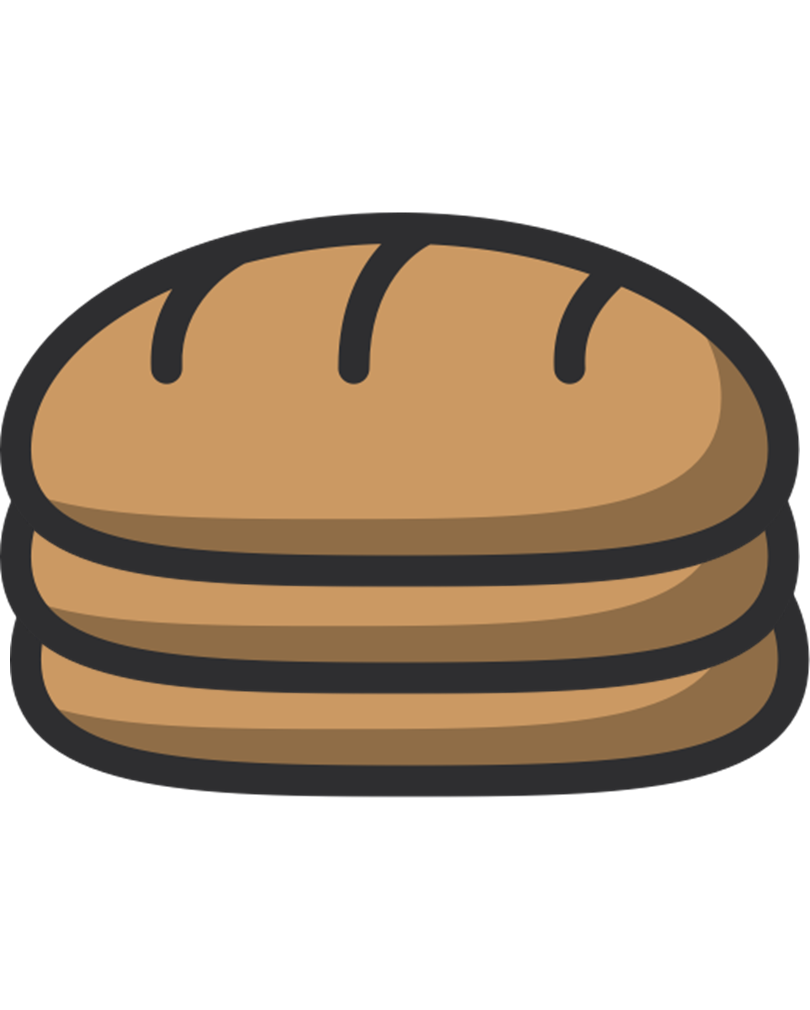 3 x 5
3 x 2
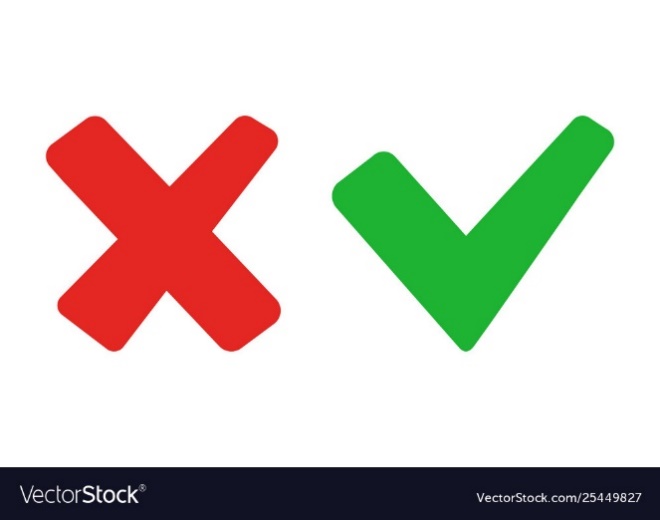 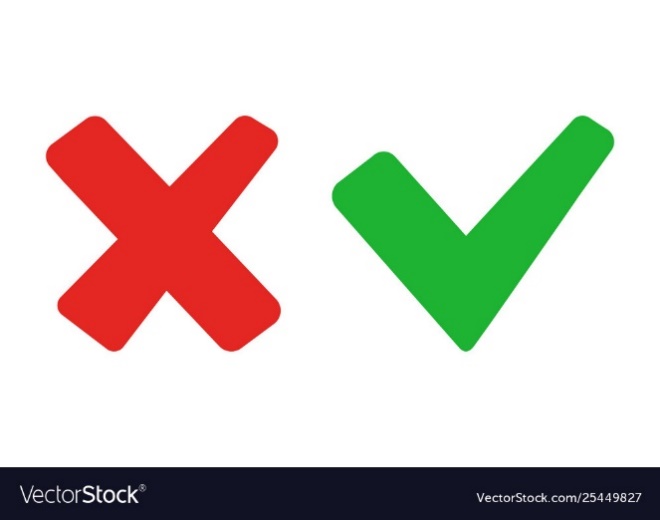 3 x 3
3 x 4
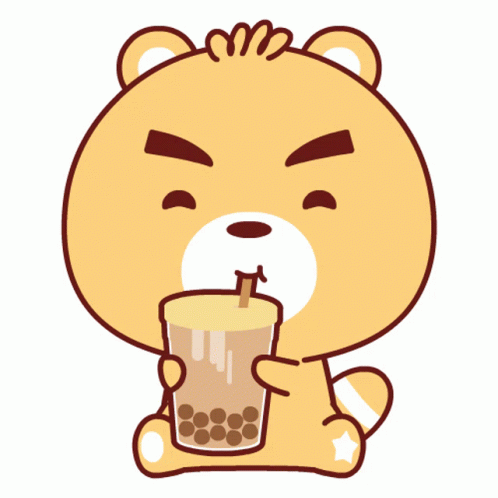 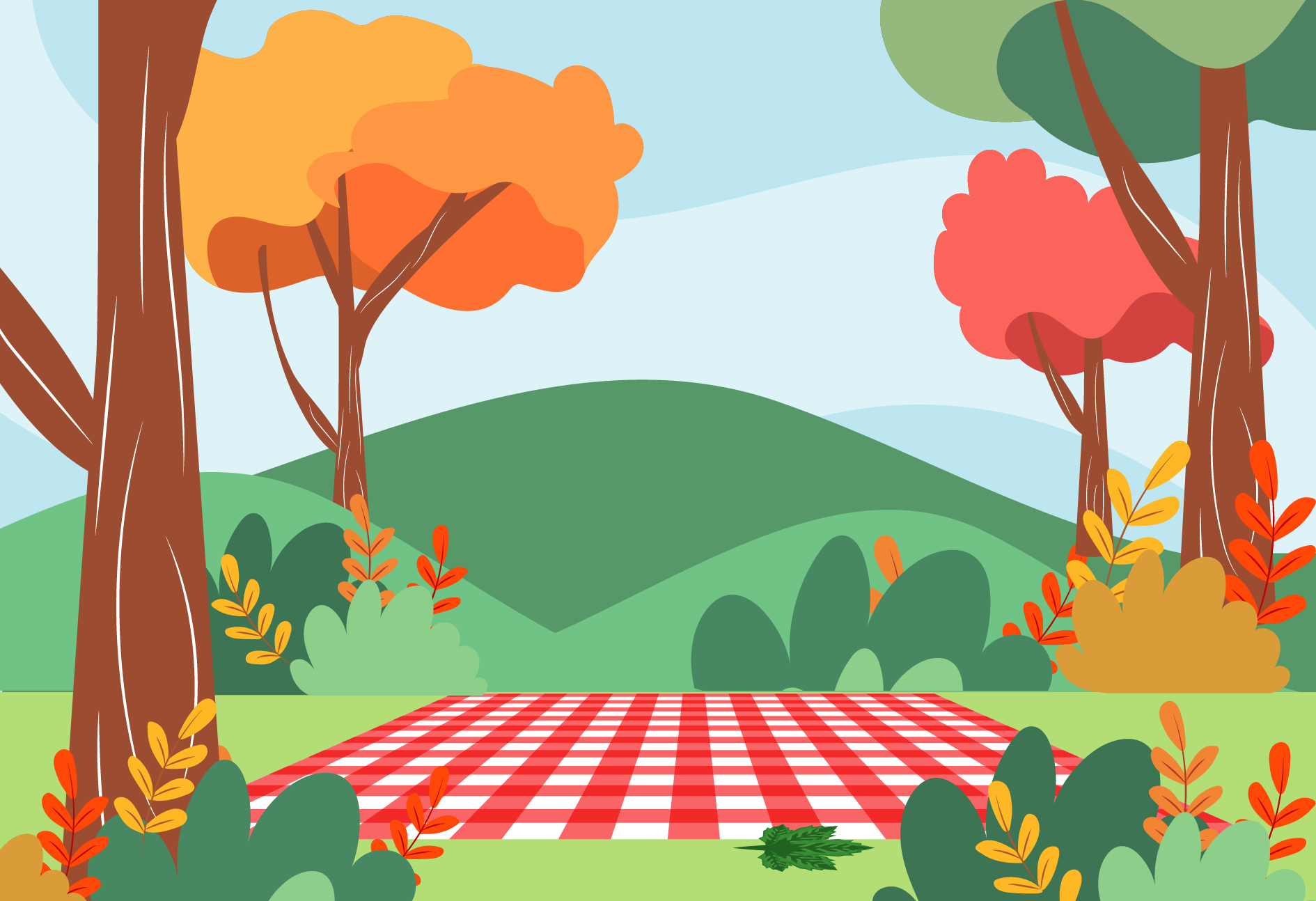 Câu hỏi: Nêu phép tính với hình vẽ sau
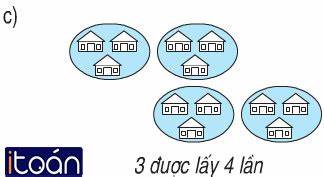 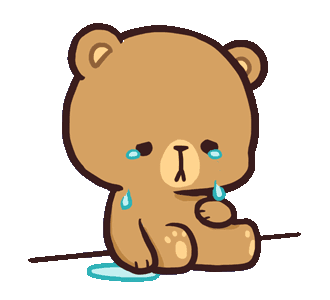 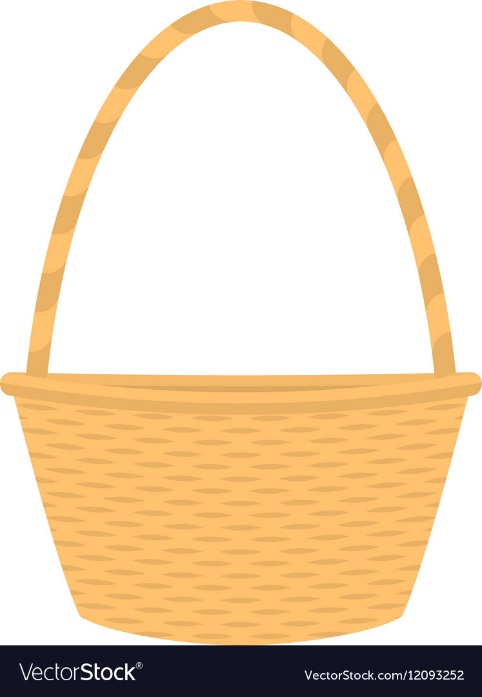 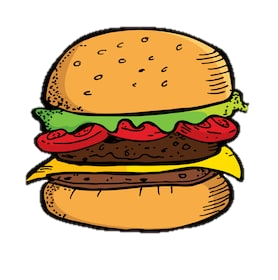 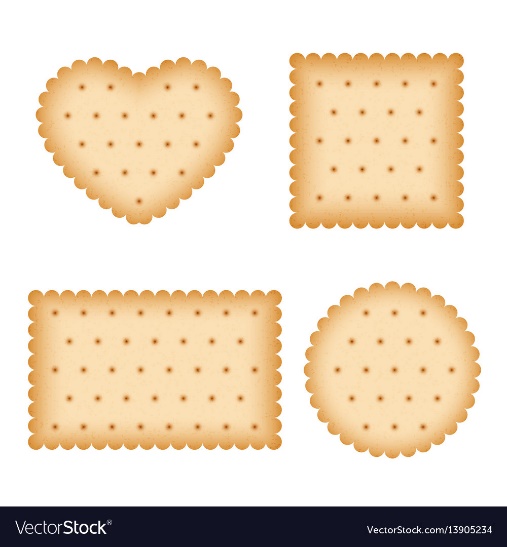 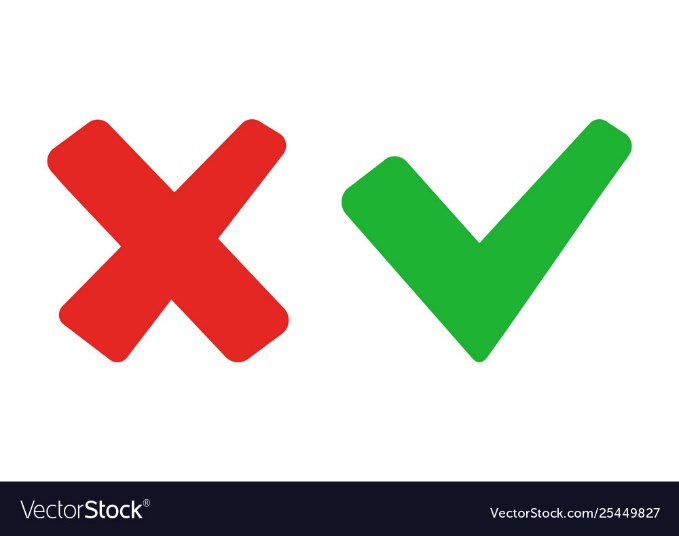 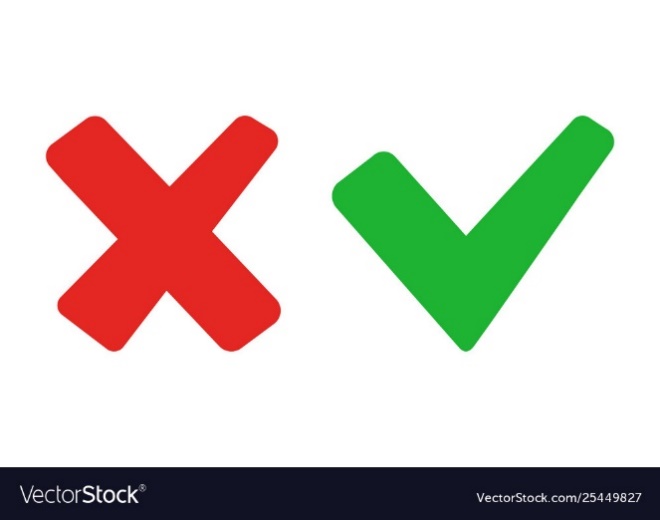 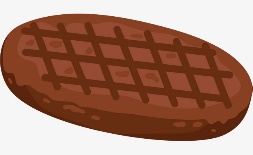 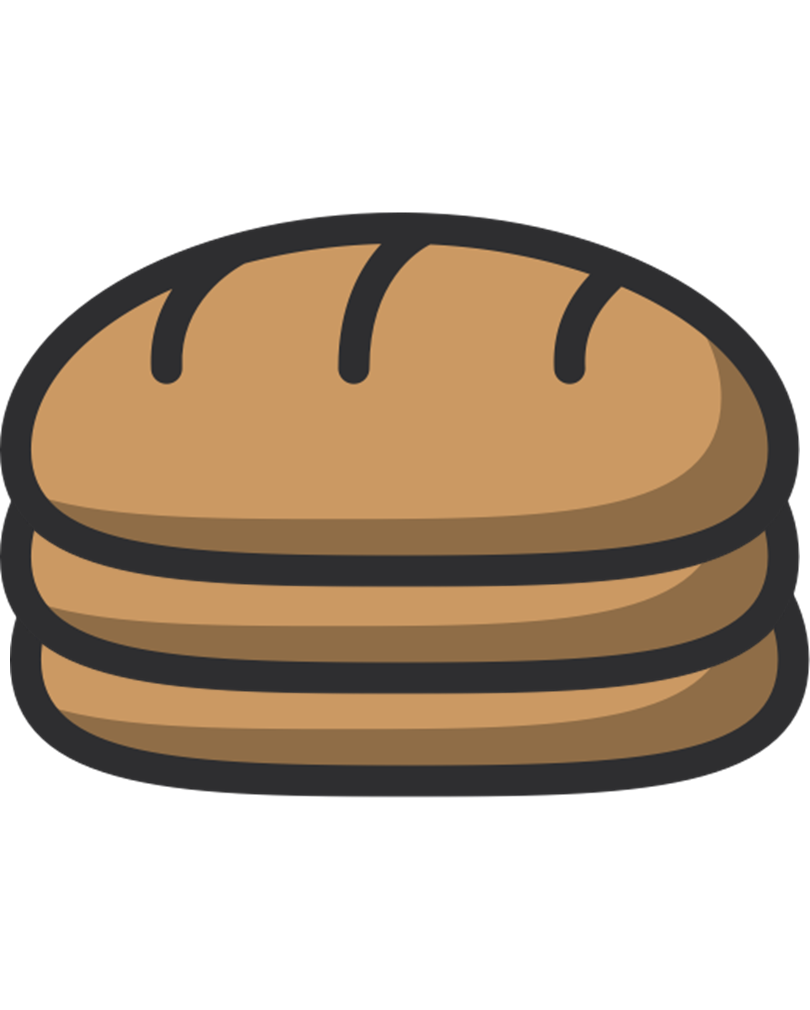 3 x 4
3 x 2
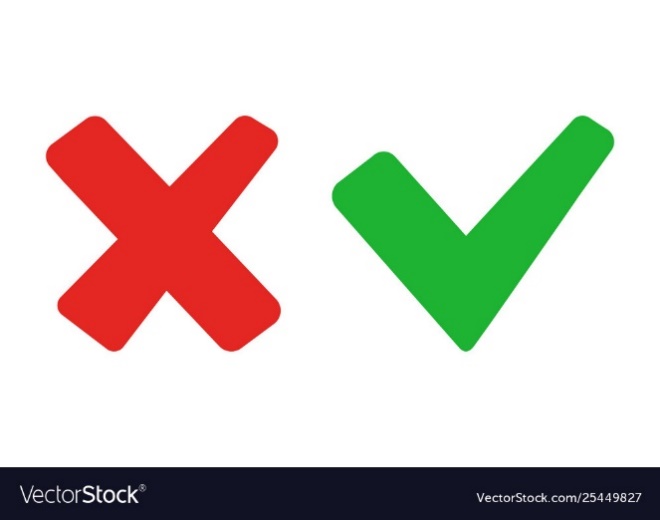 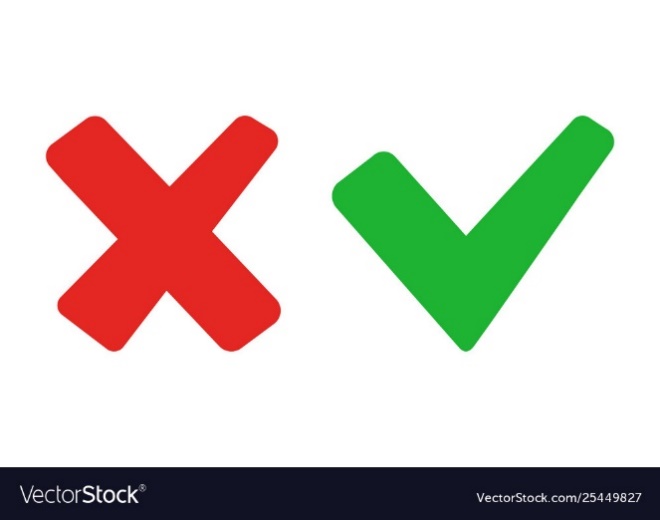 3 x 3
4 x 3
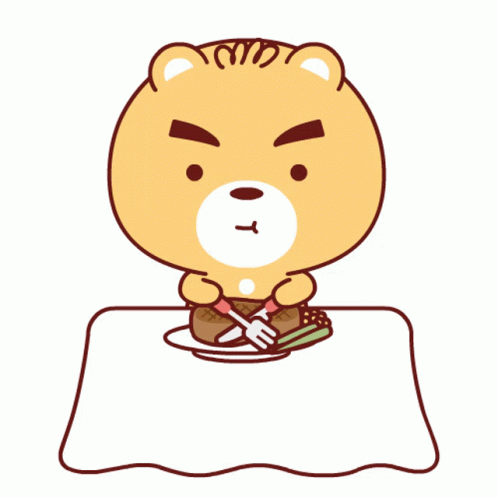 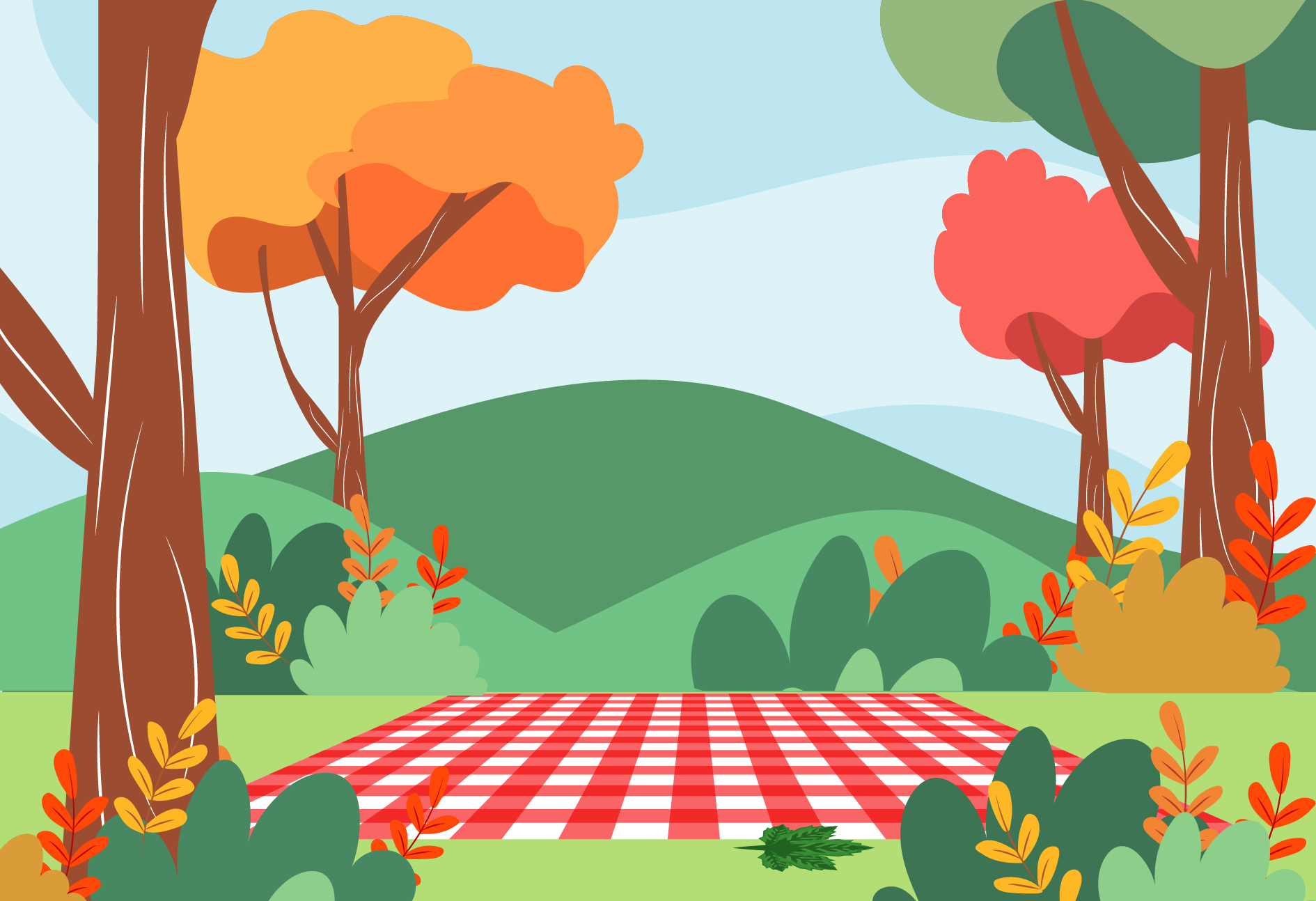 CÂU HỎI: Đâu là phép tính đúng
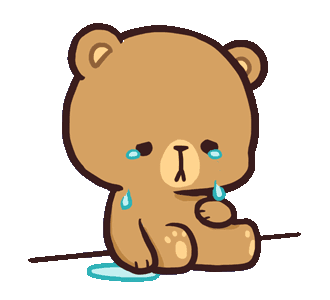 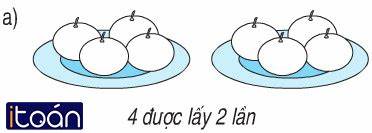 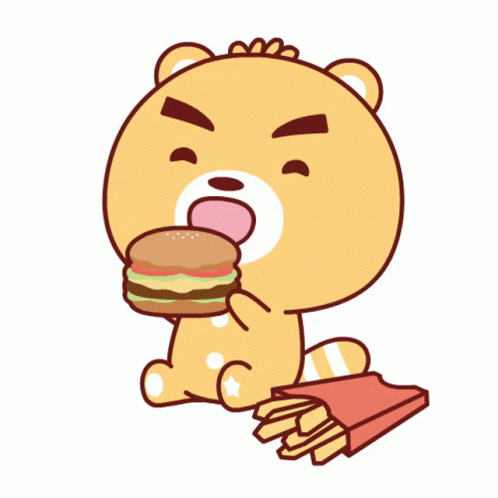 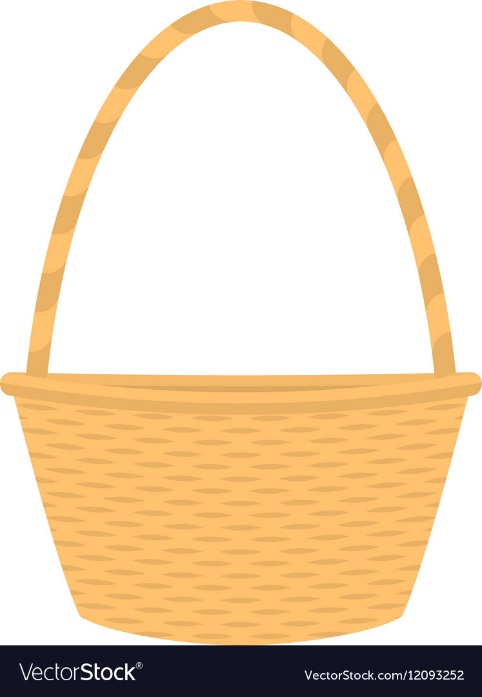 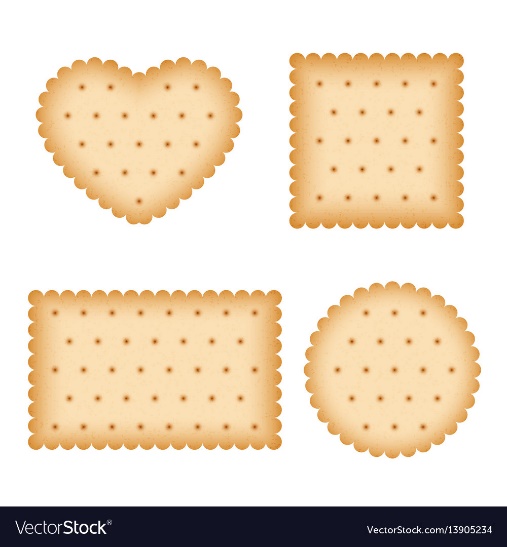 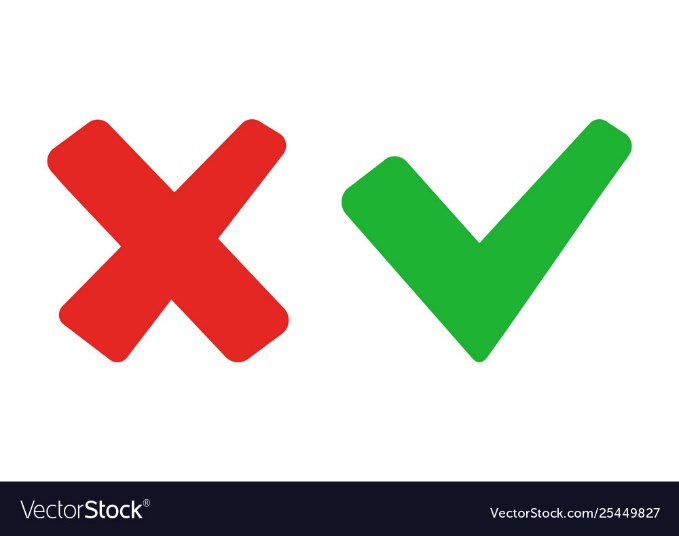 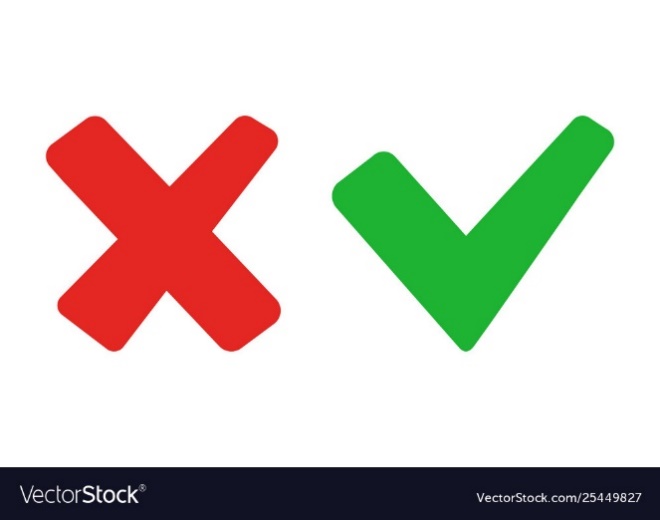 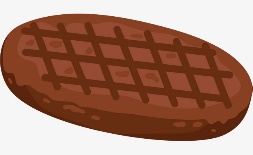 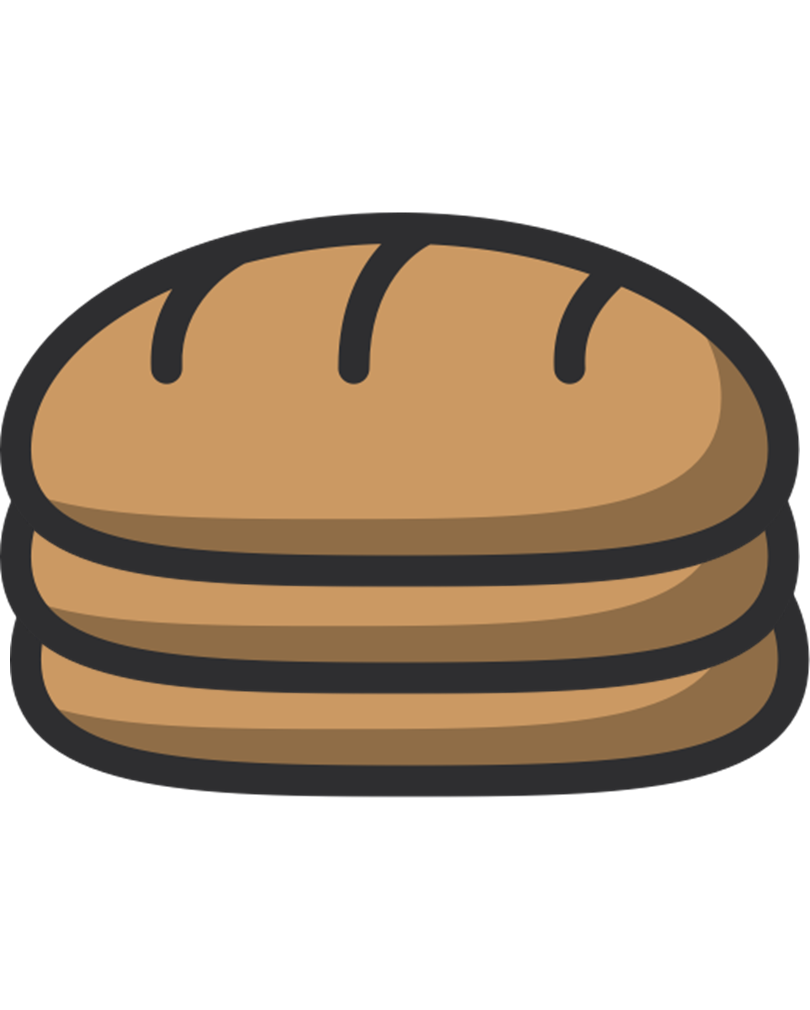 4 x 2 = 8
2 x 4 = 8
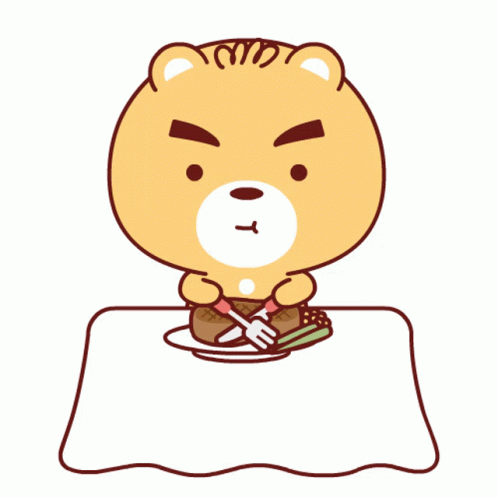 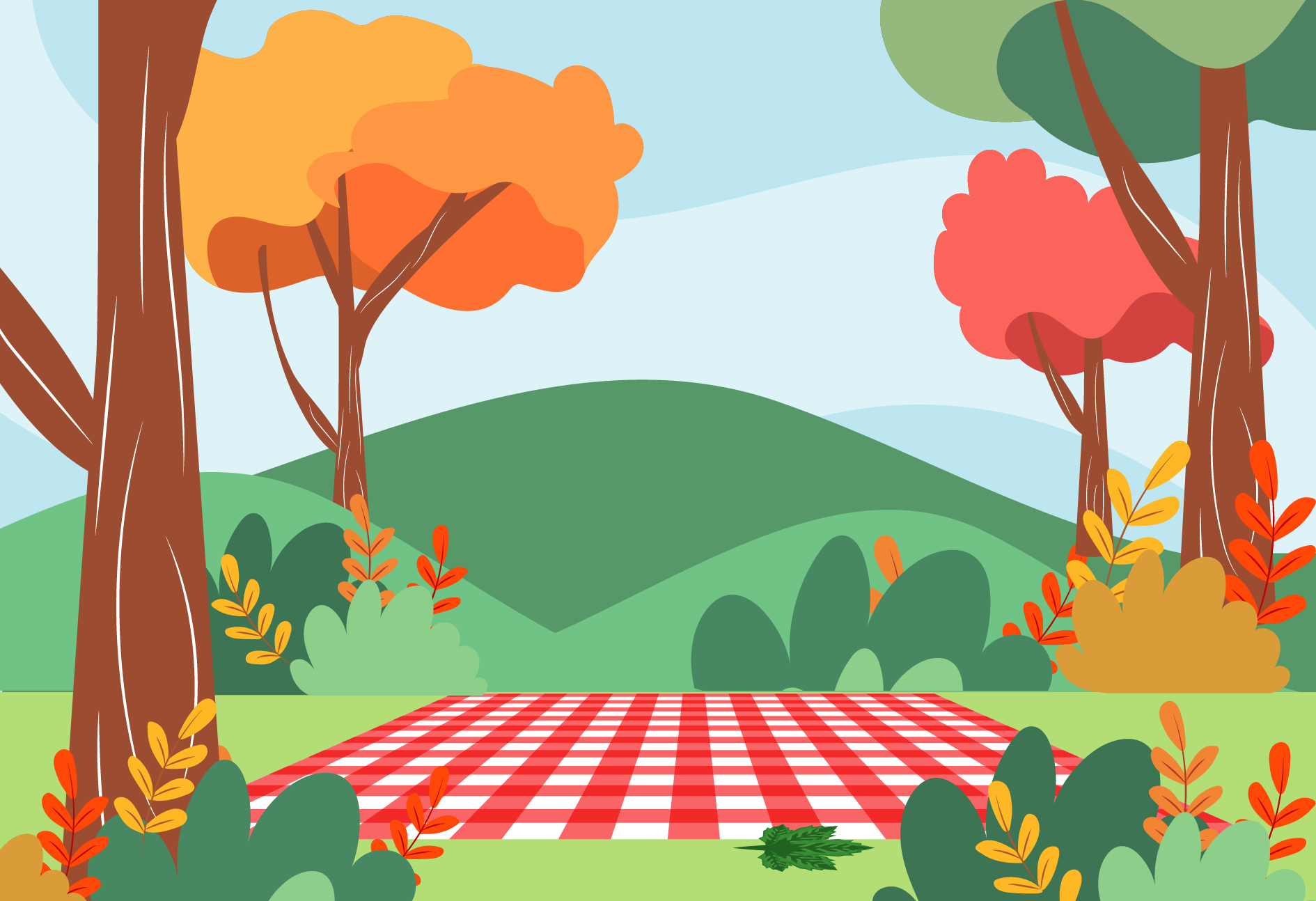 CÂU HỎI: Vẽ các chấm tròn thích hợp với phép tính 3 x 2
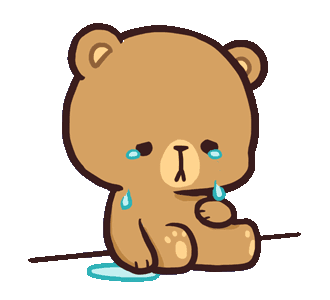 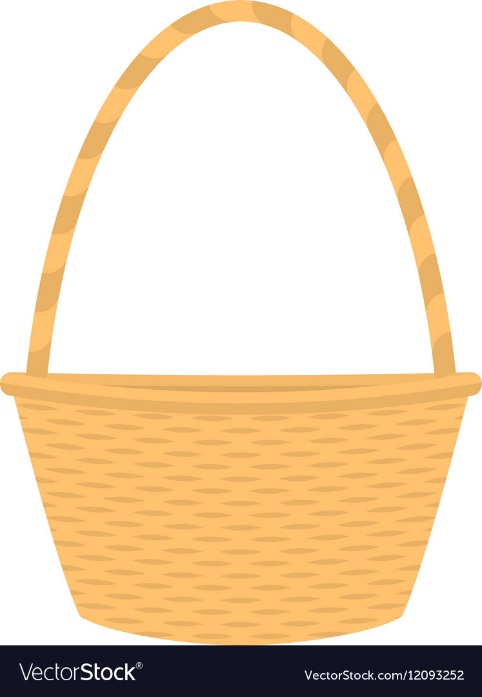 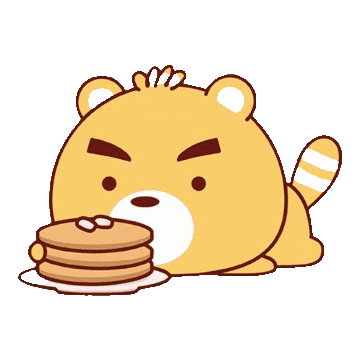 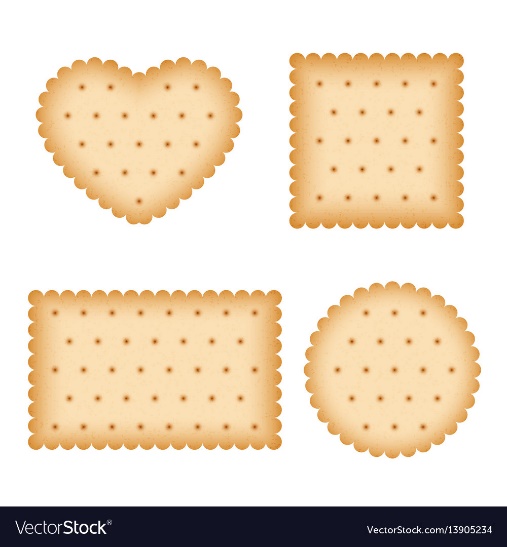 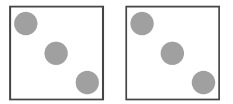 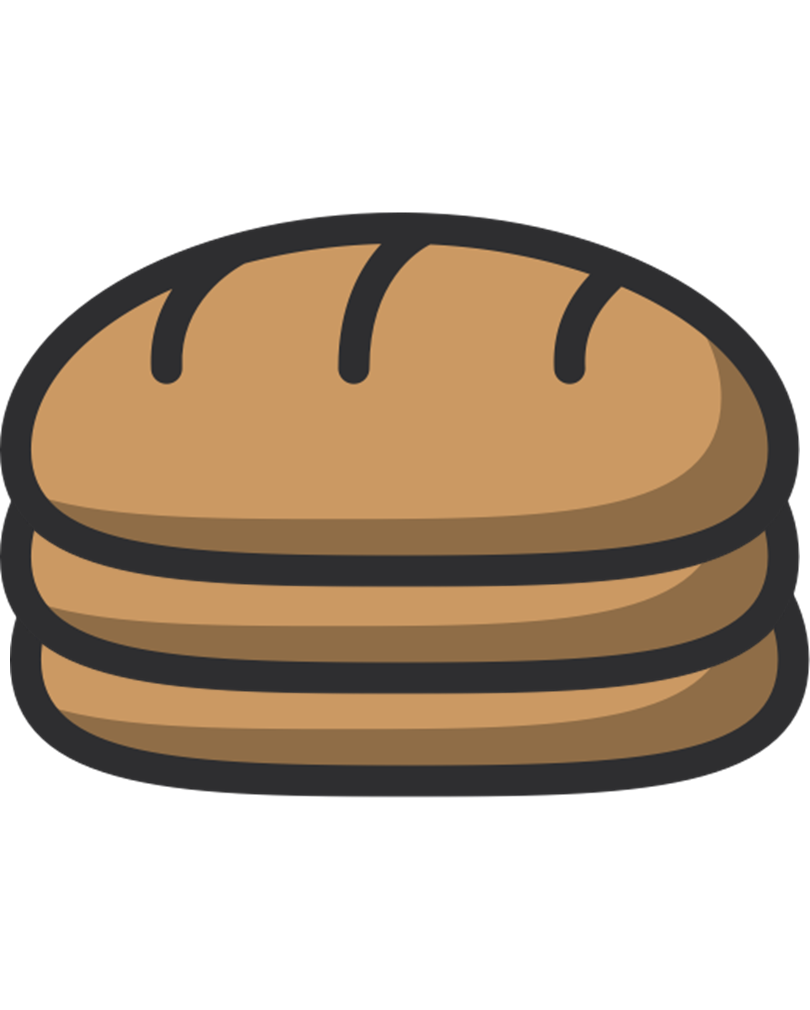 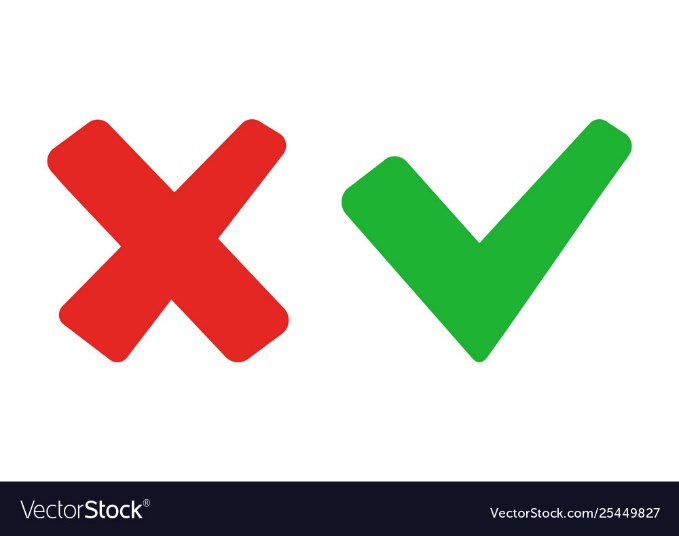 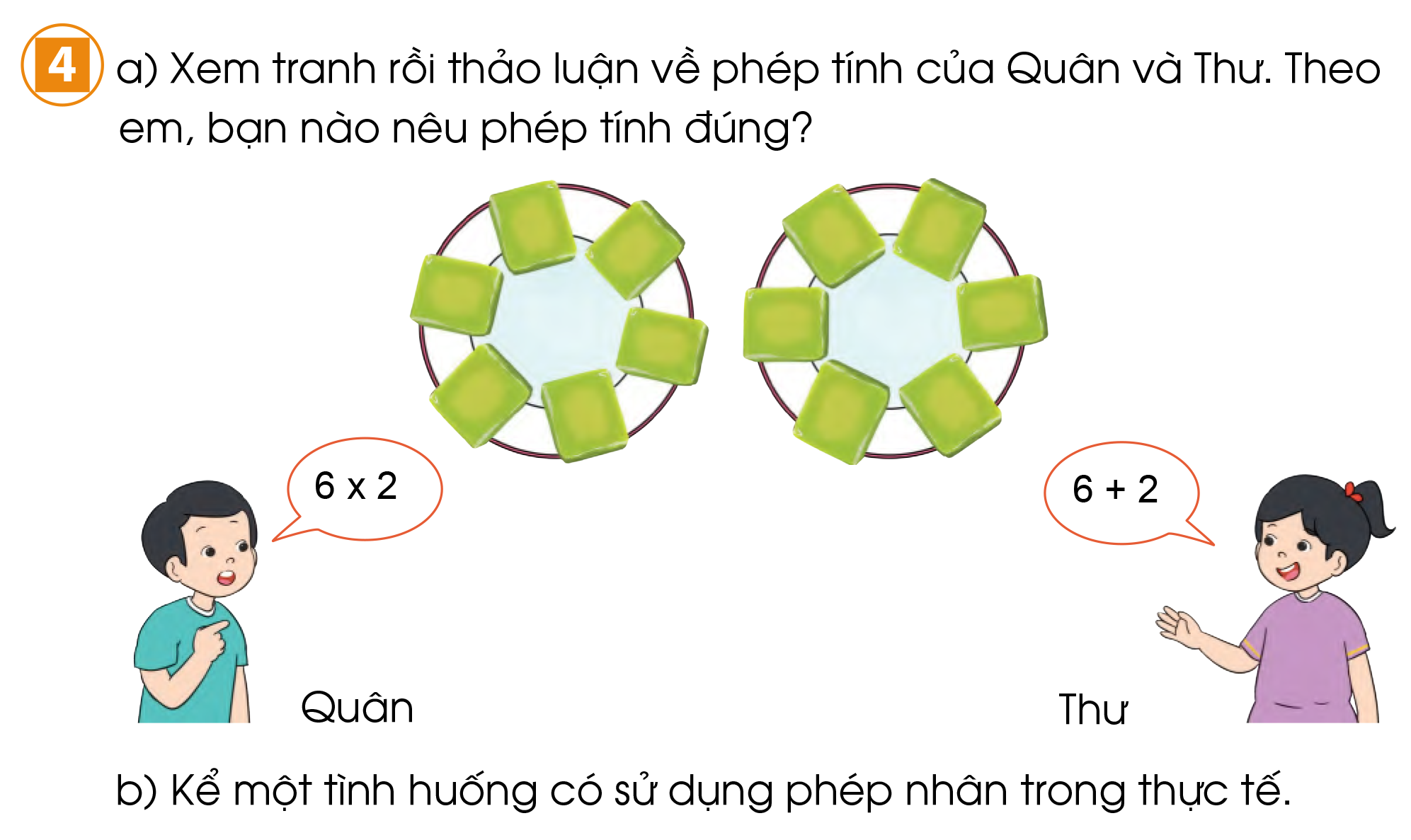 What do you think?
You can begin with a brief statement, a question, or even a riddle related to the day's lesson.
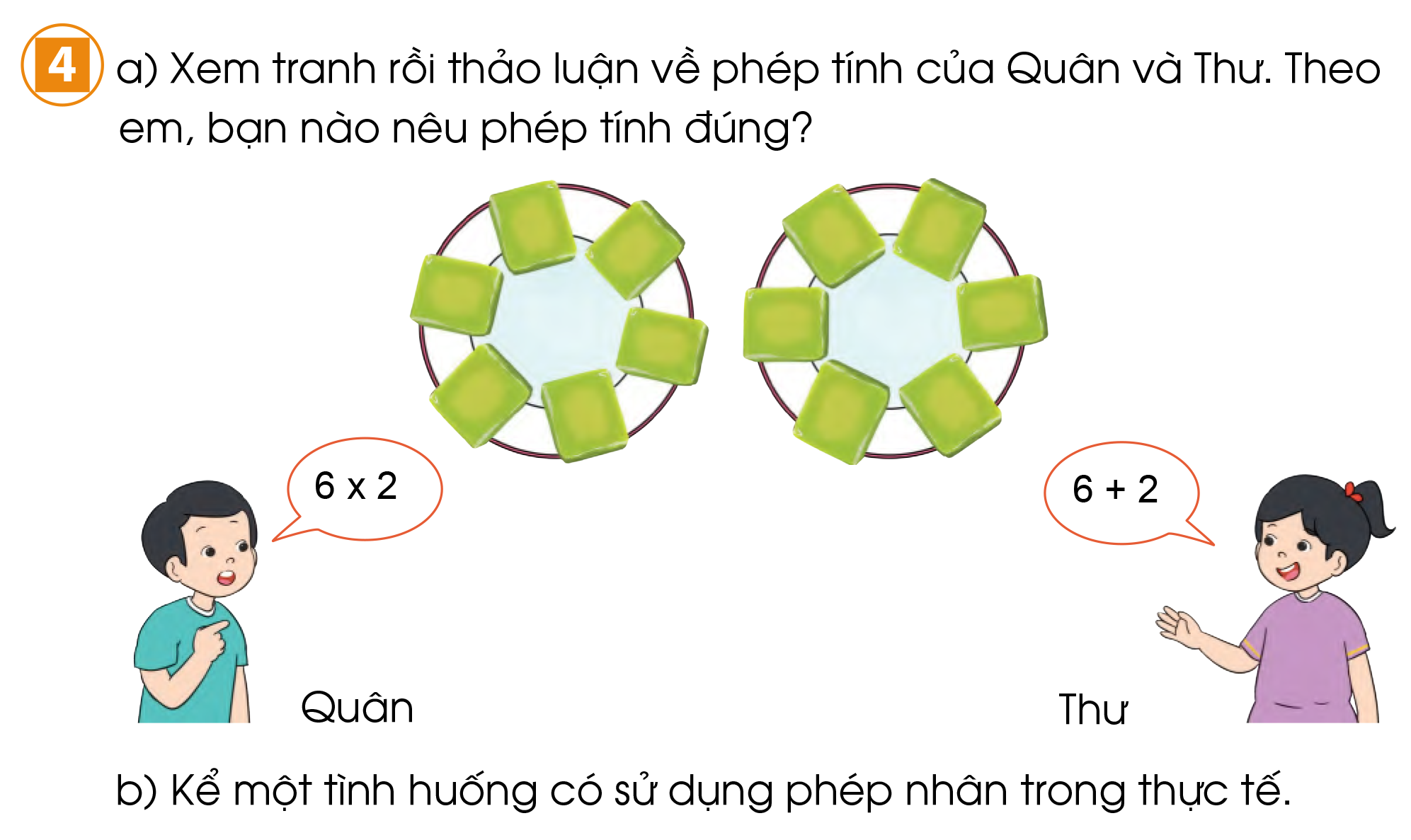 What do you think?
đúng
You can begin with a brief statement, a question, or even a riddle related to the day's lesson.